10 advice for link building
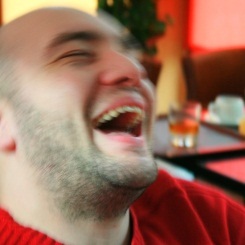 Tudor Totolici – http://tudortotolici.ro
Lumea SEO PPC – 24 iulie 2010
Plan, plan & plan againOrganize & PrioratizeAnd be really, really patient
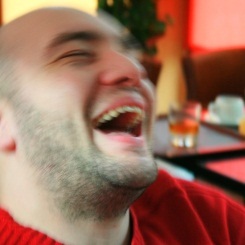 Tudor Totolici – http://tudortotolici.ro
Lumea SEO PPC – 24 iulie 2010
Thank you!And have a nice weekend 
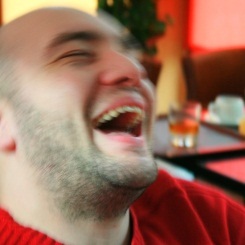 Tudor Totolici – http://tudortotolici.ro
Lumea SEO PPC – 24 iulie 2010